WELCOME TO GIBBS HIGH SCHOOL
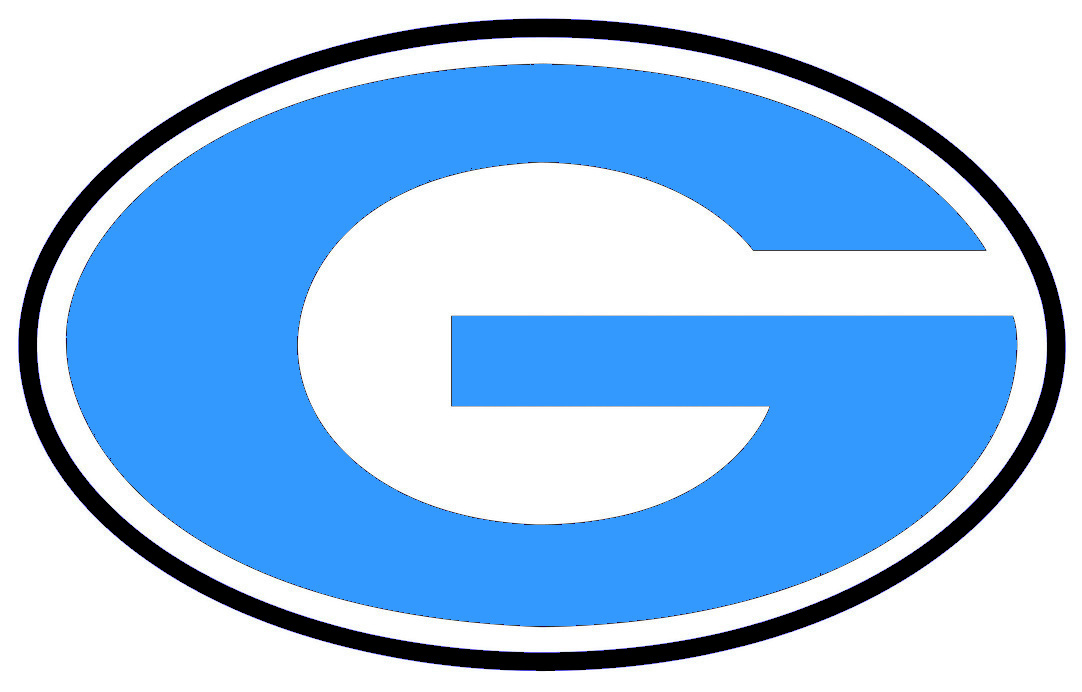 HOME OF THE EAGLES
Daily Announcements
You can also find daily announcements on our school website by clicking the icon!
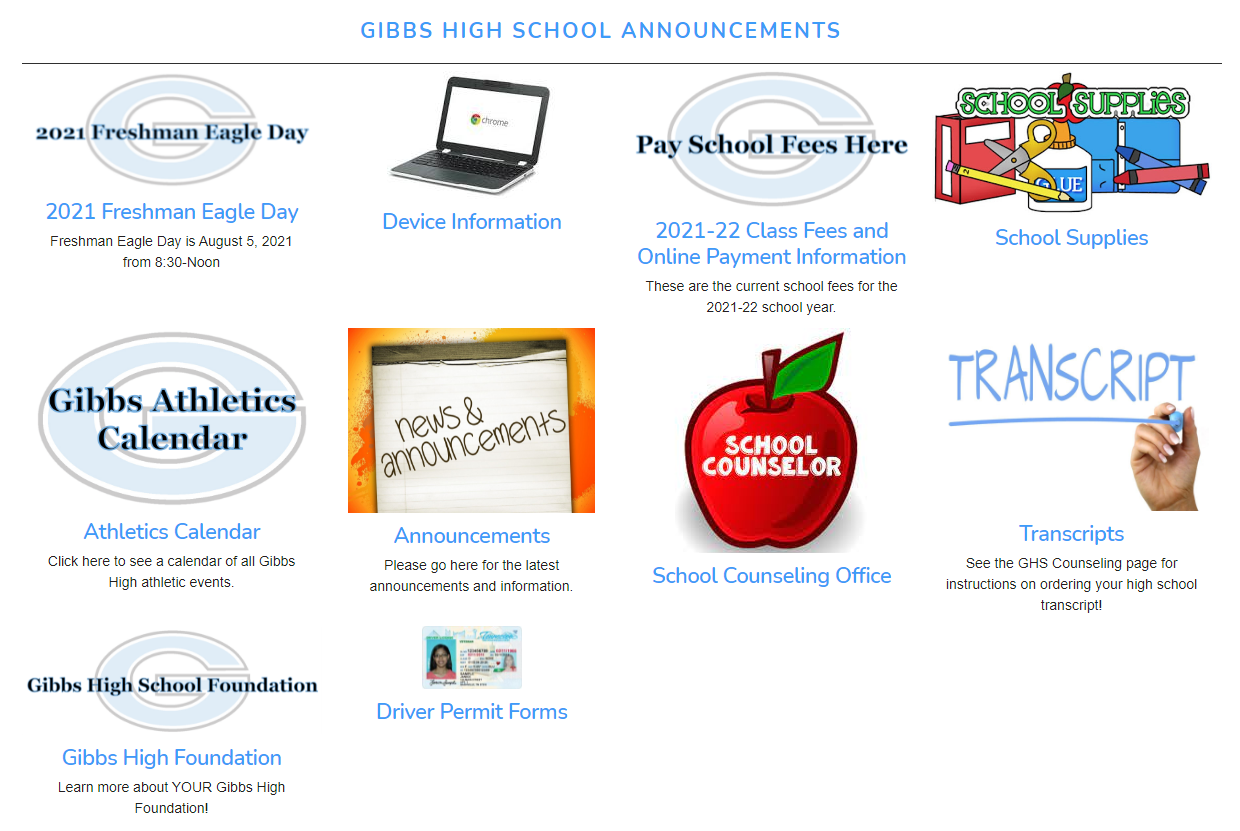 Important Dates
January 25 – Early Release Day
February 8 – 4.5 Week Grading Period
February 15 – Early Release Day
February 20 – President’s Day – In-Service Day
March 7 – ACT – Juniors
March 10 – 9 Week Grades
March 13-17 – Spring Break
March 22 – Early Release Day
April 7 – Good Friday Holiday
April 10 – In-Service Day
Get Connected!
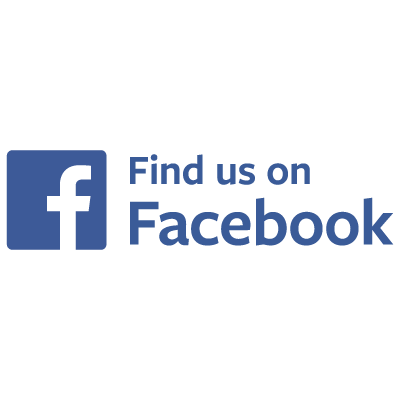 @GibbshsEagles
Get Connected!
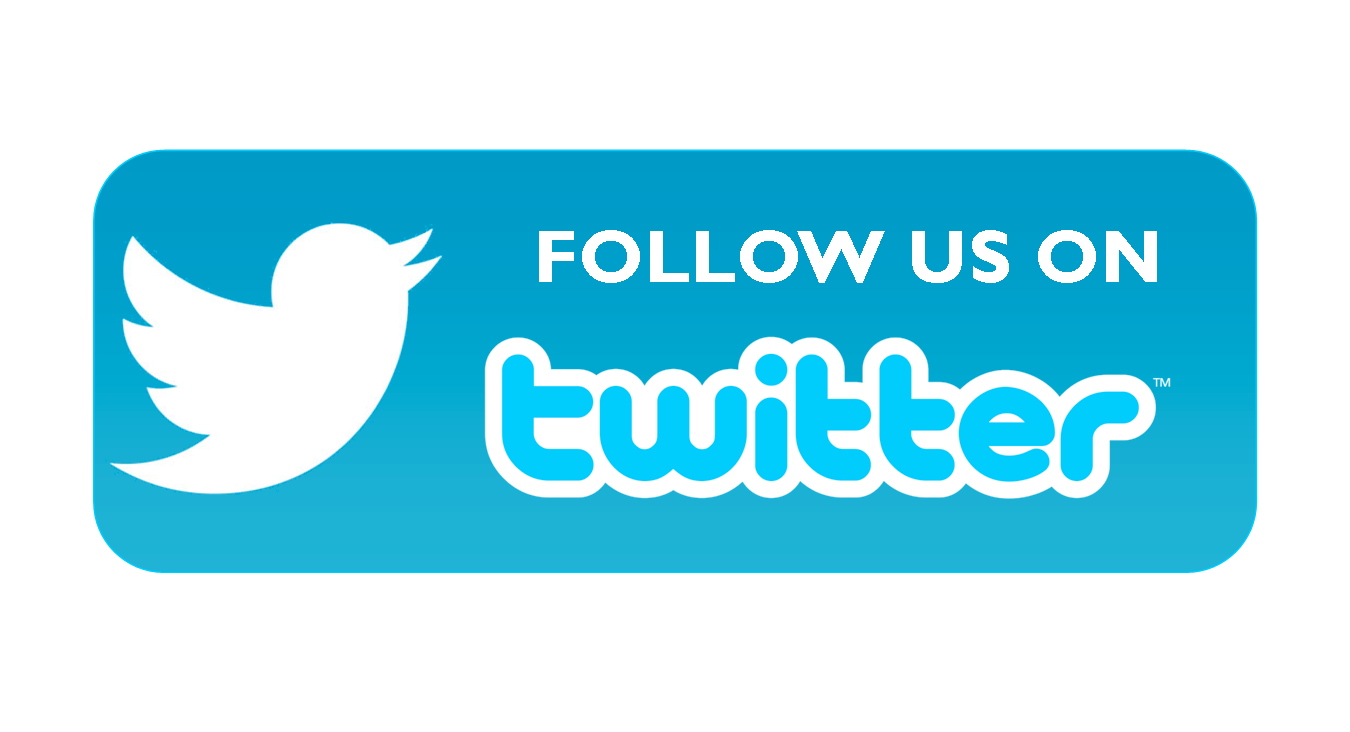 @GibbsEagles
Counselors:  @GibbsCounseling
Yearbook:   @GHSEagleYrbk
Mr. Webster:   @Gibbsprincipal
Student Handbook
The Gibbs High School Student Handbook can be found at www.knoxschools.org/gibbshs

Find Our School at the top and choose General Information in the drop-down menu. Click on Student Handbook.
Counseling Department
Cheyenne Pack			Students A-D
Malee Hogan				Students E-K
Marissa Buchanan	Students L-Ri
Sarah Draper 				Students Ro-Z
Technology Reminders
Technology Device Agreement due 
Device Insurance paid by 9/30 ($20)
3. Do NOT put stickers on your chromebook!
4. Do NOT use paint or markers near your chromebook!
5. Do NOT eat snacks or food or drink near your chromebook!
6. Chromebook should be charged and ready each day. NO CHARGERS WILL BE LOANED!
7. Do NOT charge your phones using your chromebook!
2023 Eagle Yearbook
On Sale Now!


Early Bird Price
$65
Ends February 24th
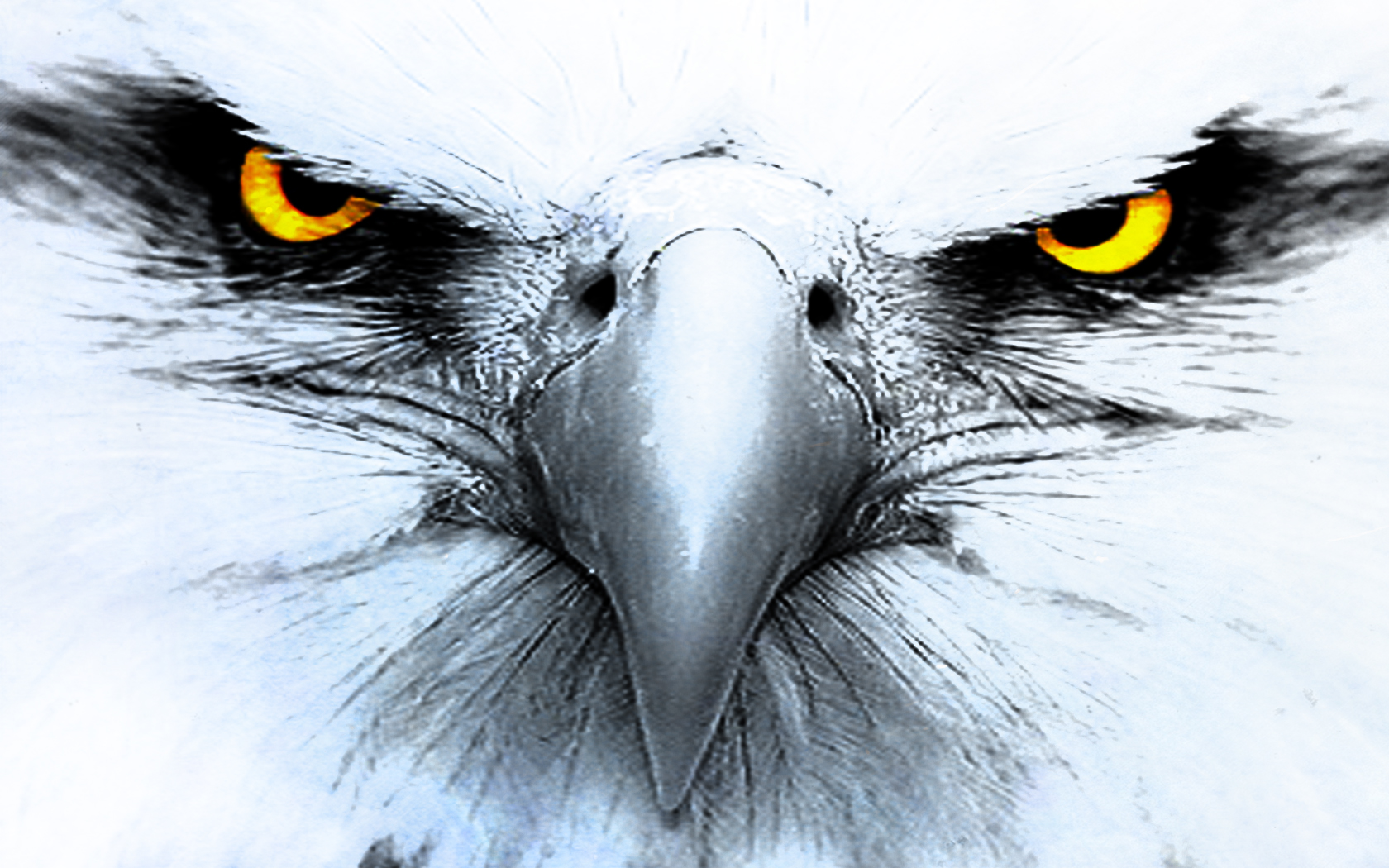 “A lot of kids we recruit play multiple sports, and I think that’s how it should be. Players should be able to experience high school and play as many sports as they want. That’s how I grew up.”Dana HolgorsenHead Football CoachUniversity of Houston
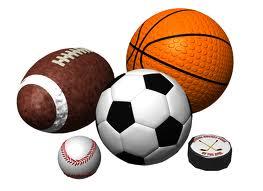 Athletic Events
Upcoming Sports:
1/20 – Basketball vs Seymour
1/21 – Wrestling District Duals
1/23 – Basketball vs Claiborne
1/24 – Wrestling Region Duals @ Halls
1/24 – Basketball @ Northview
1/26 – Wrestling Sectional Duals
1/28 – Girls Wrestling @ Alcoa
1/31 – Basketball @ Anderson Co
2/3 – Basketball vs Halls
2/4 – Wrestling TSSAA State Duals
Get Involved!!!
National Honor Society	Student Council
Spanish Honor Society	FBLA
Scholar’s Bowl					Link UP
Student Newspaper			French Club
Art Club								Book Club	
Unified Sports					HOSA 		
Teens for Christ				DECA
National Technical Honor Society  
Habitat for Humanity		TSA
Early Morning Bible Study		FCA
Students of the Month
November
 9th Grade
Landon Harris   Emily Harper
10th Grade
Matthew McClead   Maven Dykes
Students of the Month
November
 11th Grade
Logan Dudley  Skylar Harrell
12th Grade
Bryson Palmer  Abigail Crabtree
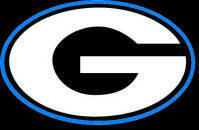 #PrideInThe
raduation begins today.
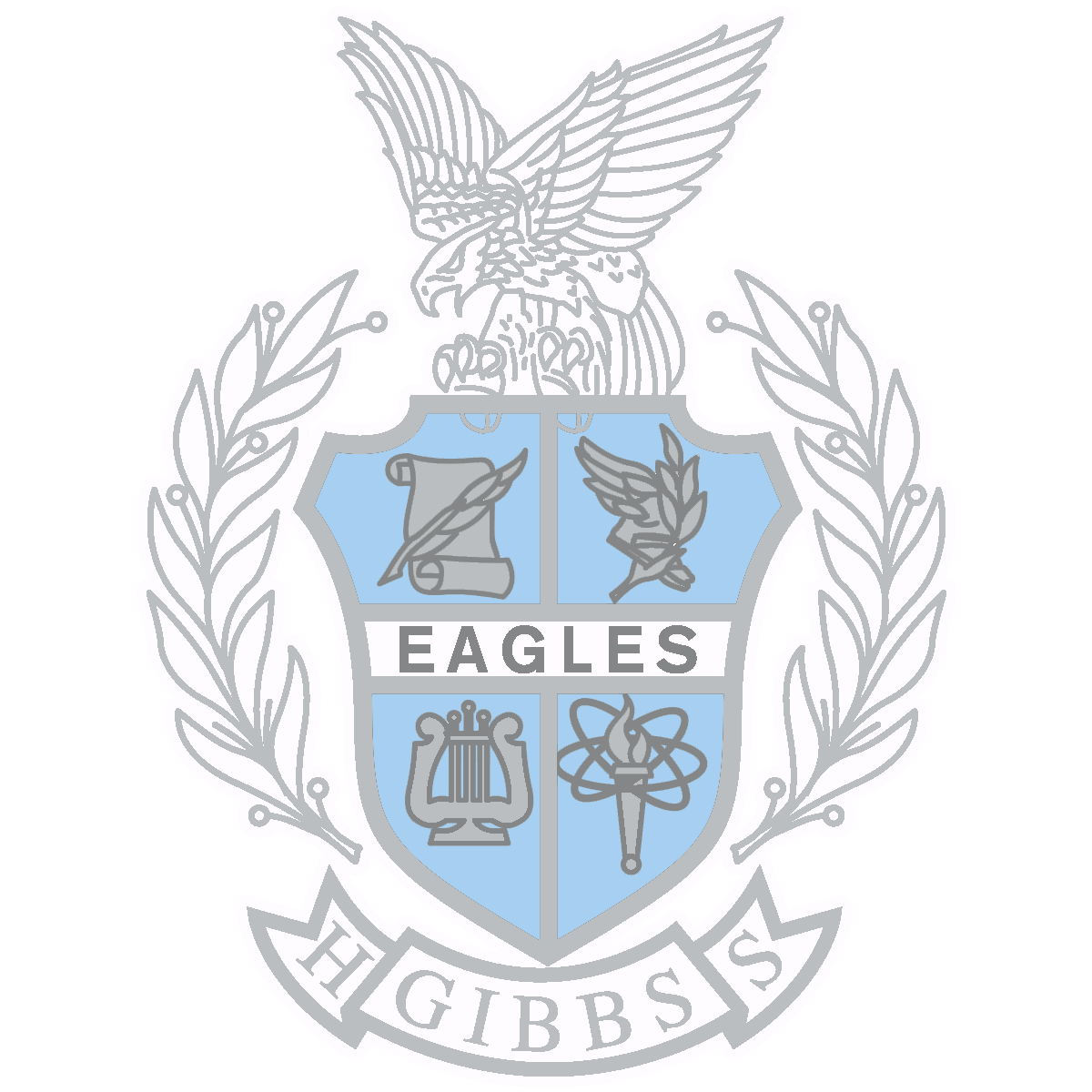